I фотоконкурс (онлайн), посвященный Всероссийскому Дню библиотек (2016г.)
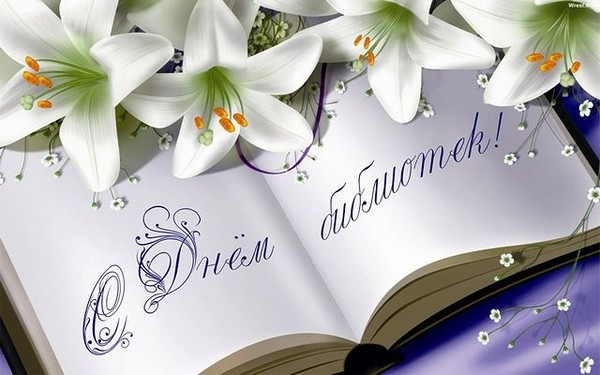 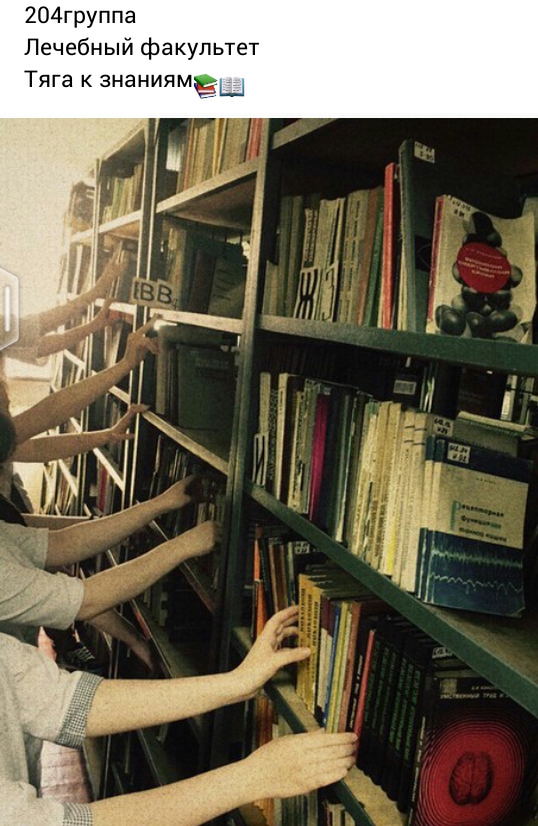 «Моя будущая профессия…немыслима без книг»
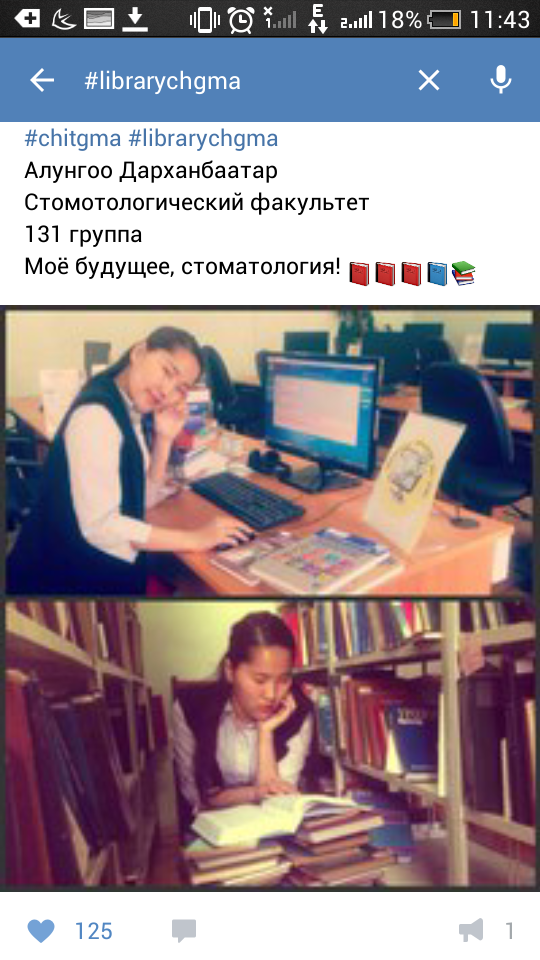 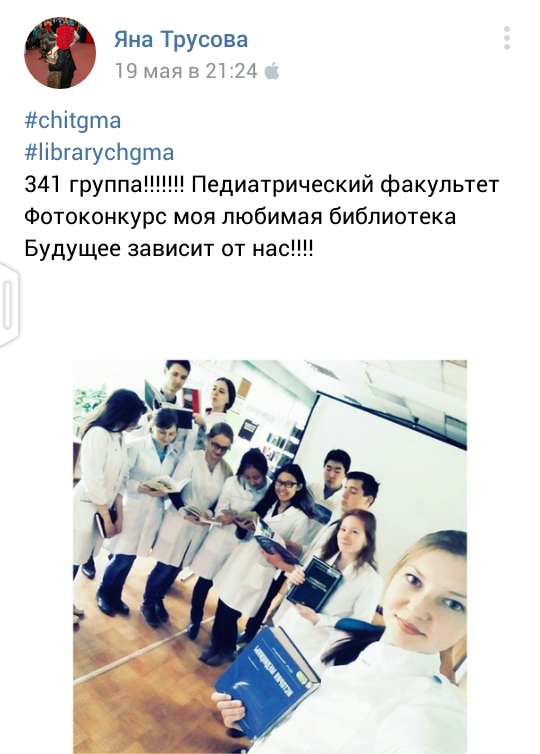 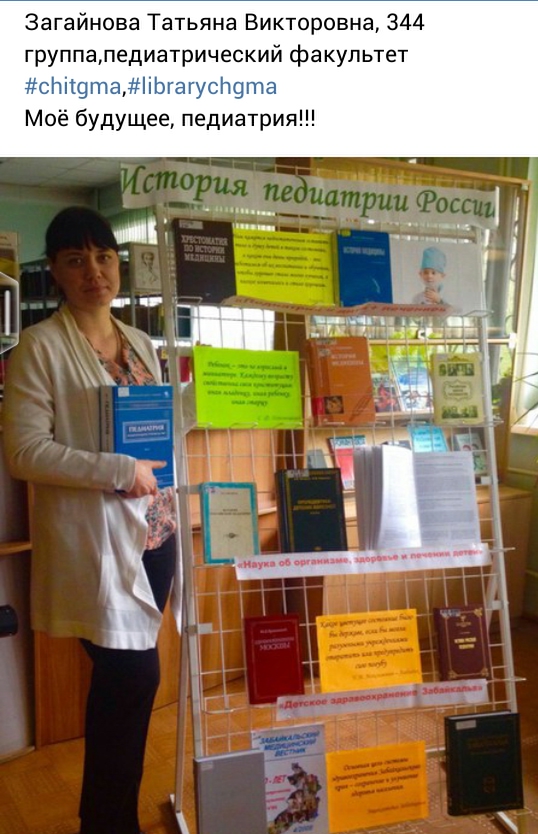 «Философский взгляд к миру книг»
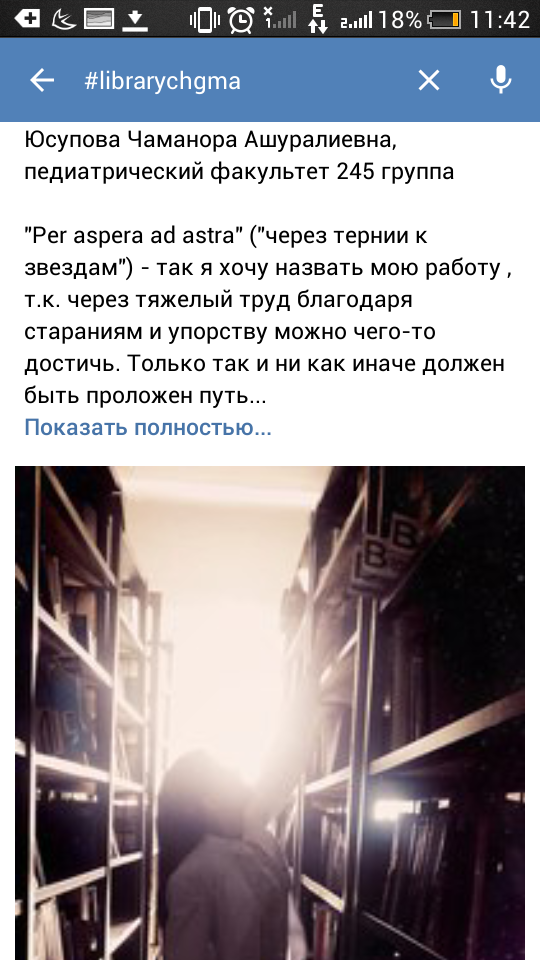 «Интересное и креативное видение библиотеки»
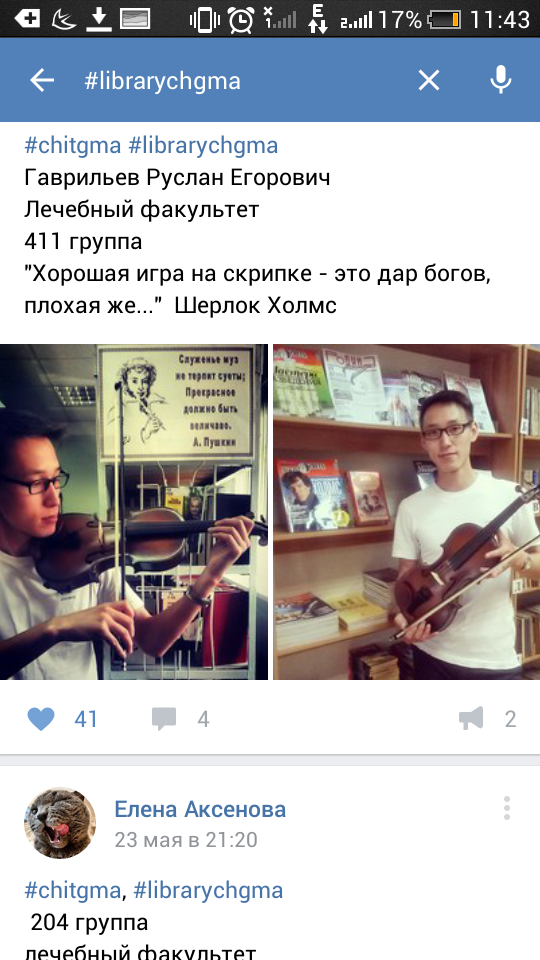 «Приз зрительских симпатий»
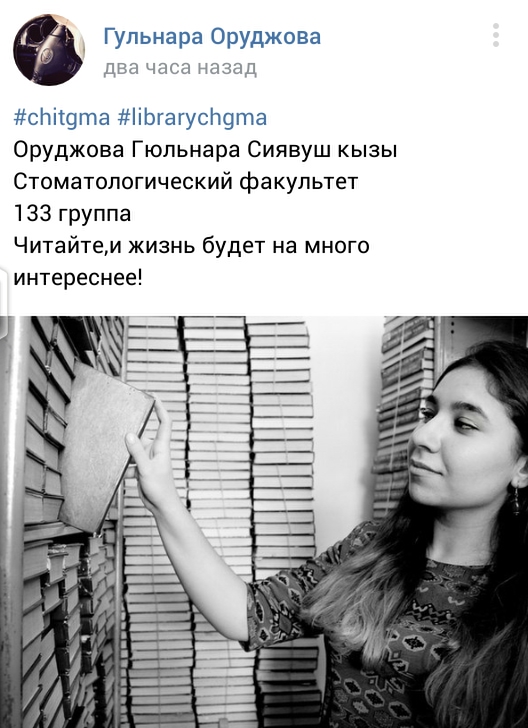 3 место
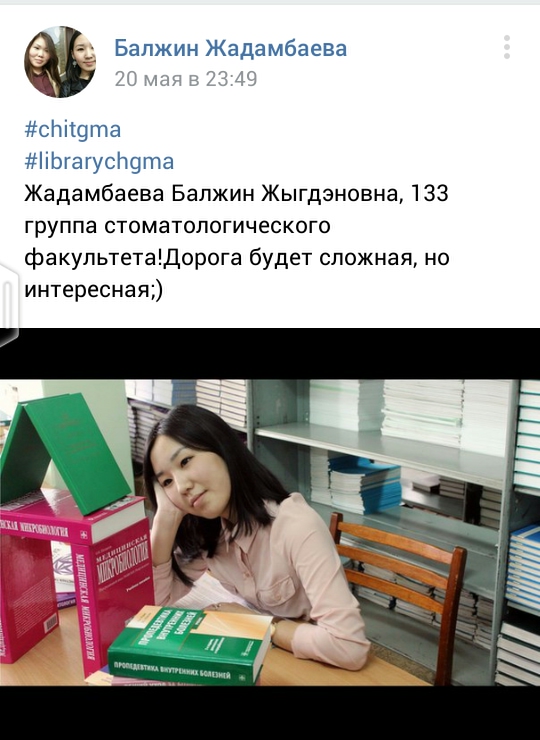 2 место
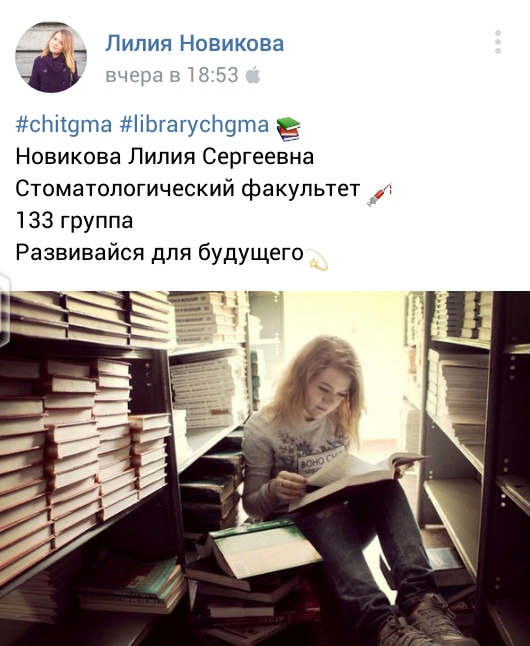 1 место
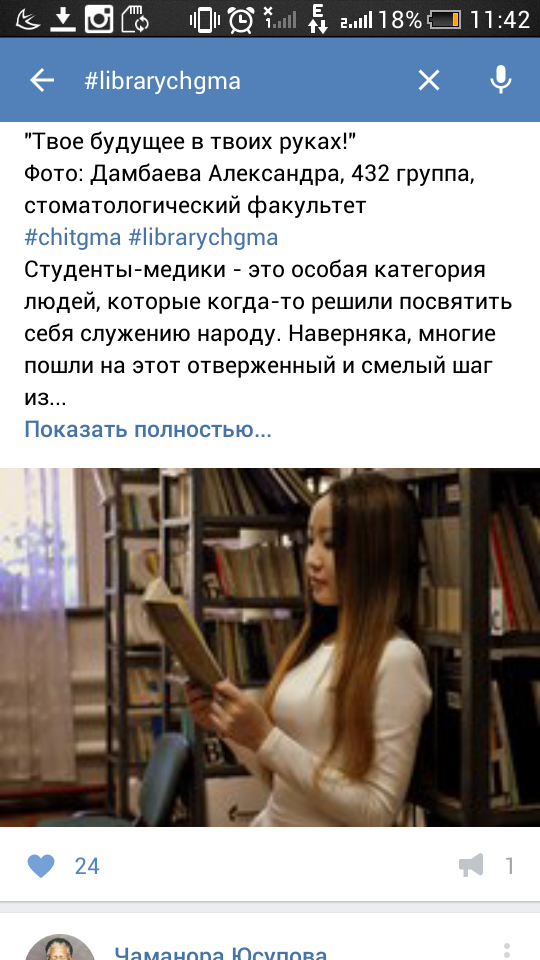 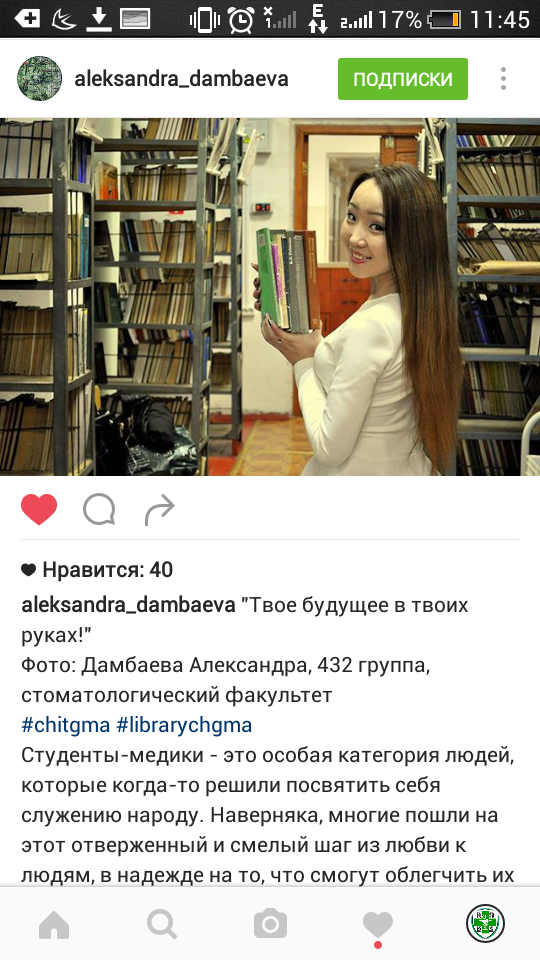 Благодарим всех участников фотоконкурса за яркие и запоминающиеся работы! Ждем новые работы на следующий год!
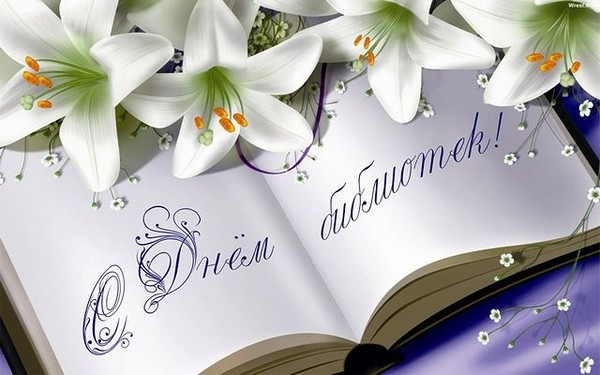 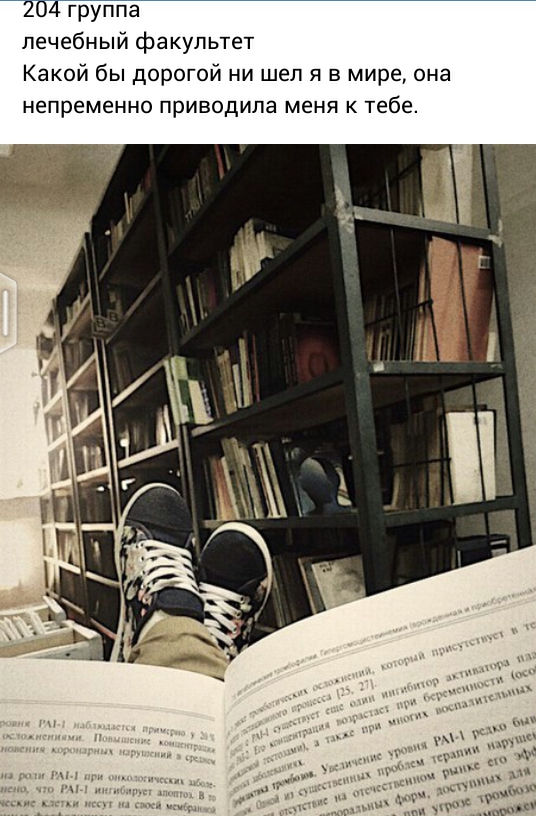